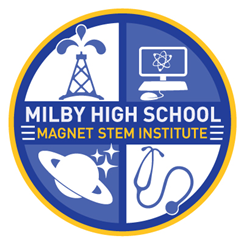 Magnet STEM Institute                                Pathways
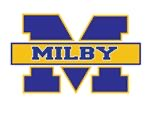 STEM  AT A GLANCE TOPICS:                                                             AEROSPACE ENGINEERIG                                                                                                                                                
                                                                                                                                      PETROLIUM ENGINEERING                                                                                                                                                 
              						               HEALTH SCIENCE
					                          COMPUTER PROGRAMING 	
			
                                                                                                                                                                                                                                                                                                                                                                                                                                                                                     PROJECT LEAD THE WAY CURRICULIUM &SYSTEMS GO
NASA ON CAMPUS
PROJECT BASED LEARNING (PBL) IN THE CLASSROOM
BP AMBASSADOR PROJECT
BE TAUB HOSPITAL 
HCC
University of Houston
Rice University 
Pumps and Pips 
Chevron
NASA
Walgreens
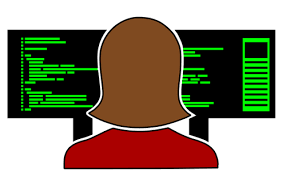 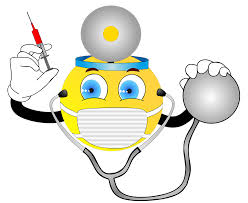 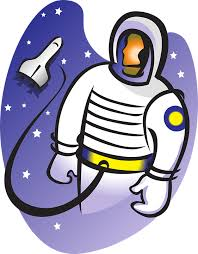 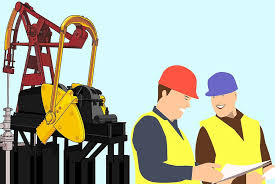 Aerospace & Energy & Petroleum                      			   Engineering
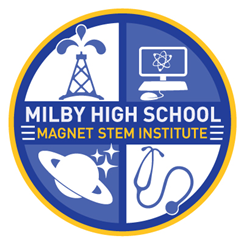 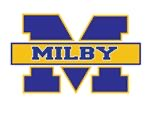 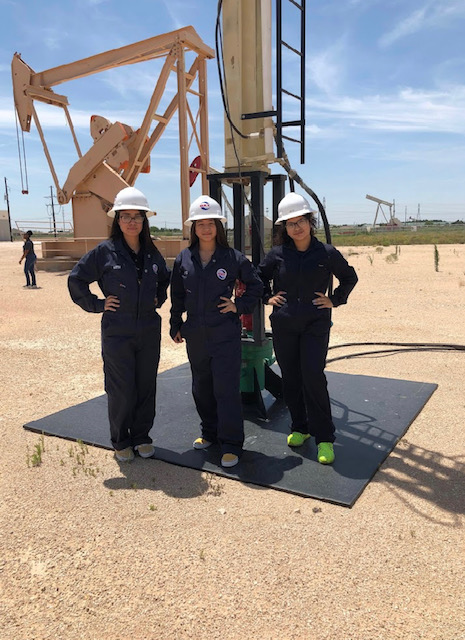 Course Sequence
Principles of Applied Engineering
(Choose Aerospace or Petroleum)
Engineering Design I or Aerospace and Design Presentation I
Engineering Design II or Aerospace Design Presentation II
Engineering Design and Problem Solving II or Aerospace Engineering Design and Problem Solving II
Engineering Technology Foundations or Certified SOLIDWORKS Associate(CSWA)- Mechanical Design
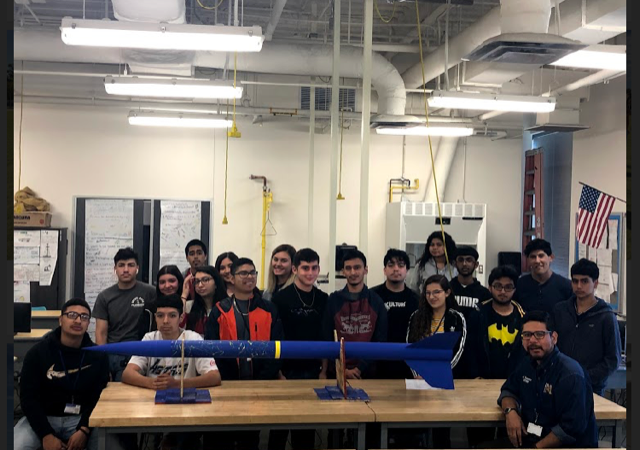 Health Science
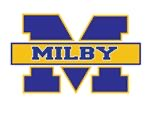 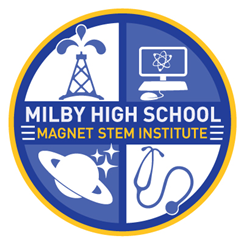 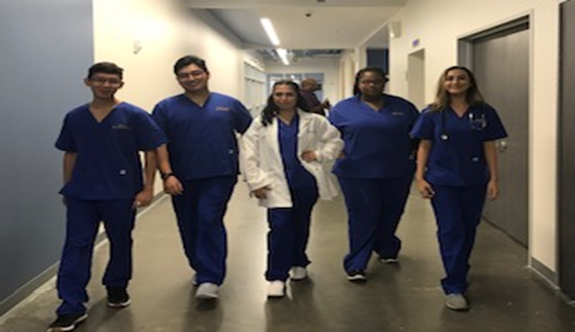 Course Sequence
Medical Assistant/Pharmacy Tech.
Principles of Health Science
Medical Terminology/Pharmacy I
Health Science Theory with Clinical/Pharmacy II
Practicum in Health Science/Pharmacy Tech
(Field experience in health science is done during hospital rotations/Walgreens Internship) 
Certified Clinical Medical Assistant or Pharmacy Tech Certifications
STEM Entrepreneurship
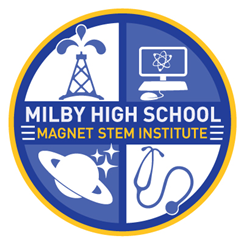 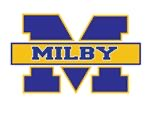 STEM Entrepreneurship
(Small Business/rigor in STEM)

Business Information Management 1
Entrepreneurship 1
Mobile Application  Development
Practicum of Entrepreneurship 2 

Entrepreneurship and Small Business  and Word Specialist
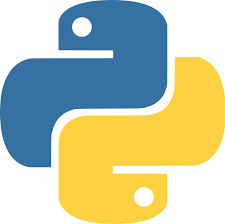 CTE Programs
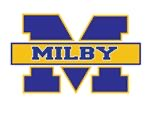 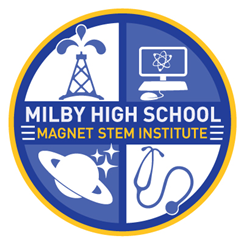 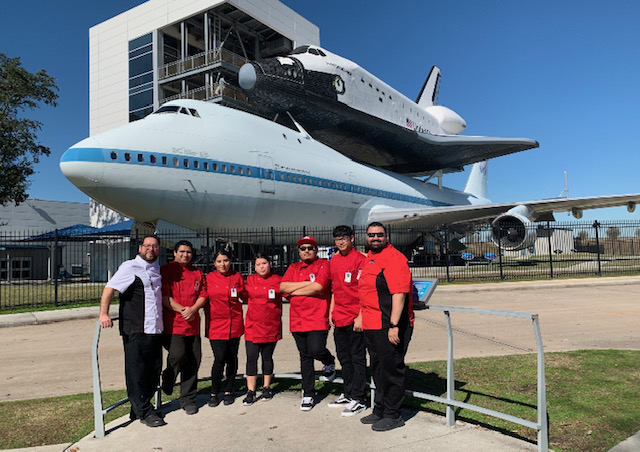 Culinary Arts
Cosmetology
Welding
HVAC
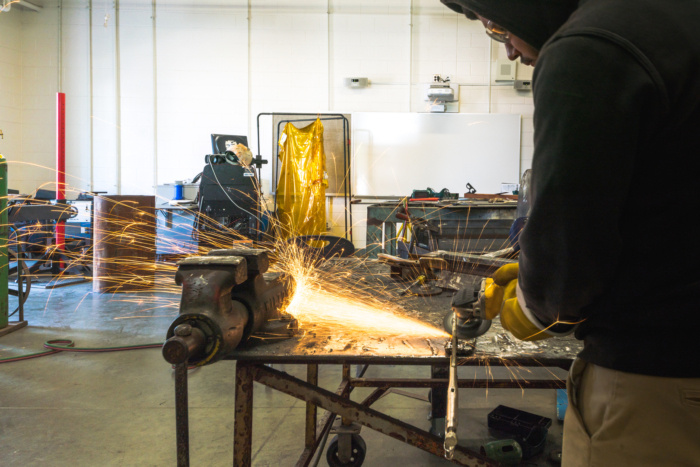 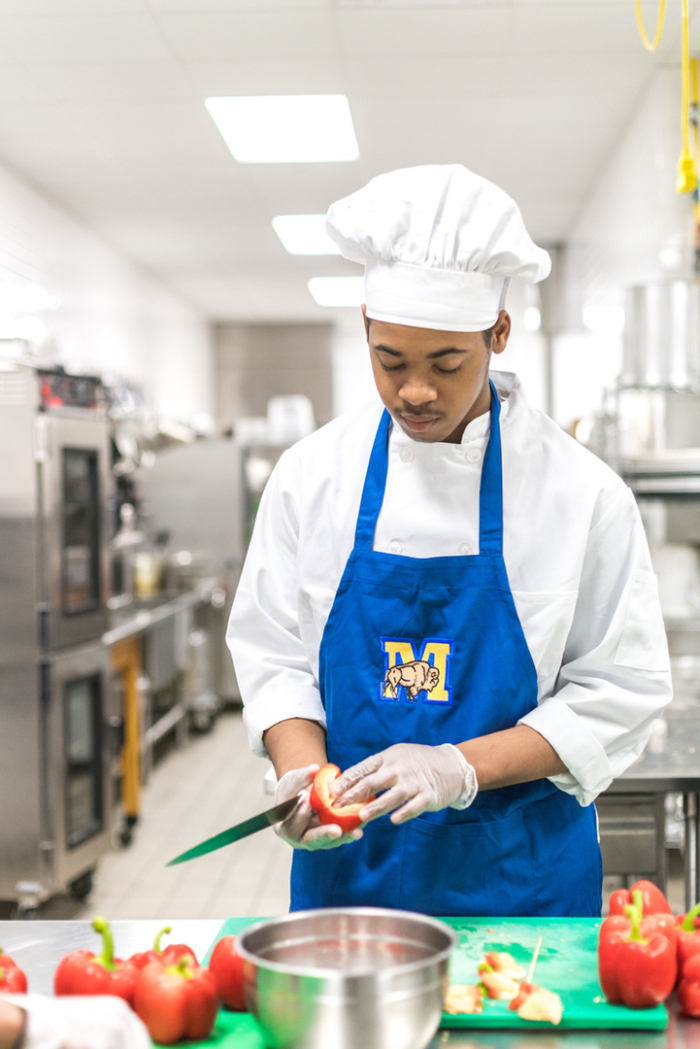 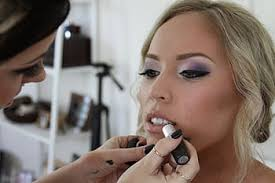 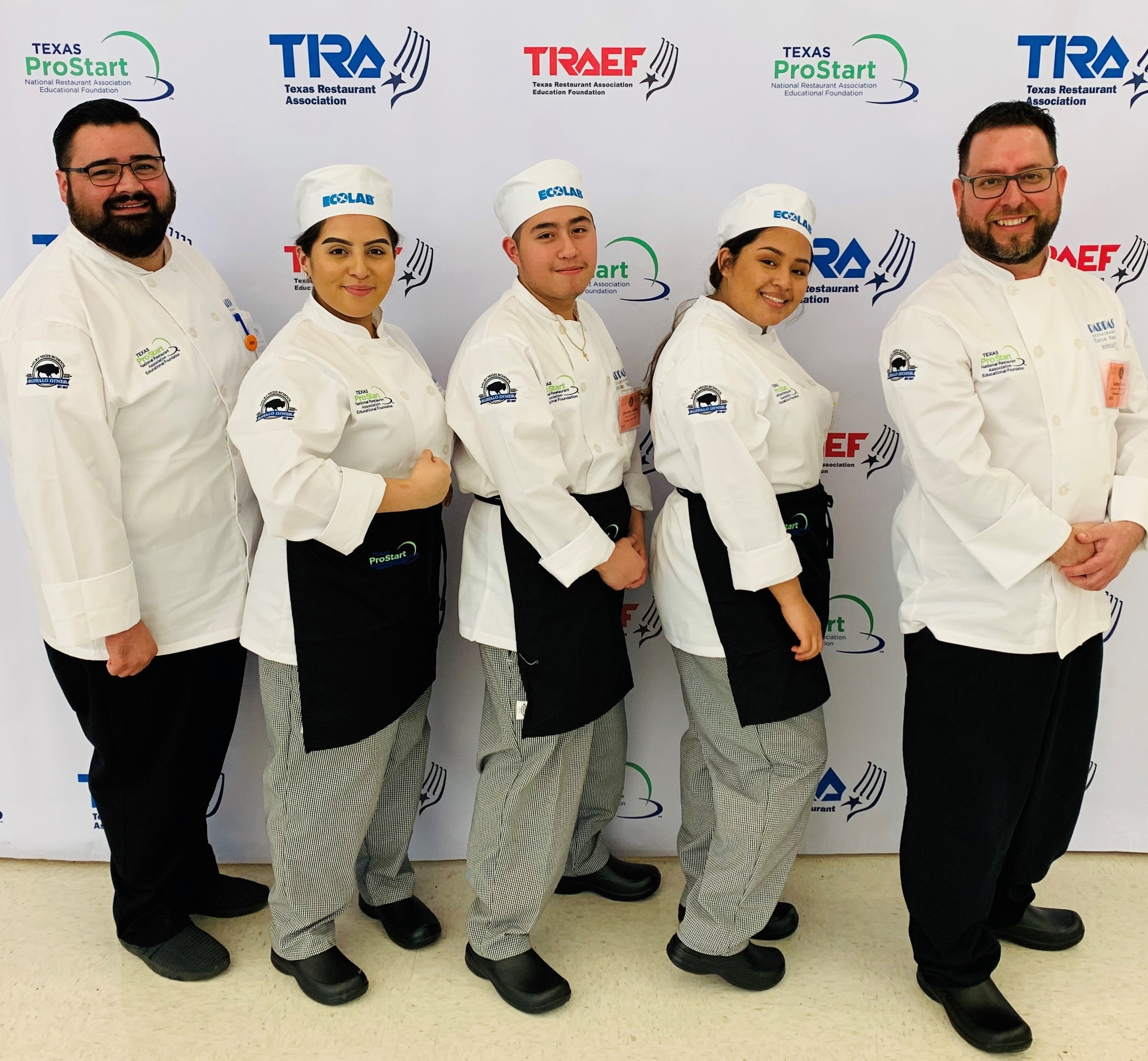